O TRABALHO INTERDISCIPLINAR COM A APLICAÇÃO DAS TECNOLOGIAS LEVES PARA O MANEJO DAS CONDIÇÕES CRÔNICAS

ATENÇÃO CONTÍNUA COM PLANO DE CUIDADO

AUTOCUIDADO APOIADO
Clínica da ESF
Extremamente centrada nos encontros clínicos individuais faca a face;

 As consultas médicas e de enfermagem e as atividades de grupos que envolve profissionais do NASF, realizadas em geral de forma tradicional;
Implantar as inovações de novas formas de atenção profissional, incorporadas pelo MACC, é um grande desafio.
Consulta médica
Consulta enfermeiro
Consulta por equipe multidisciplinar
Farmácia clínica
Abordagem funcional do idoso
Estratificação de risco e manejo de acordo com o estrato de risco
Avaliação de estabilidade e instabilidade clínica
Exames laboratoriais
Rastreamento: pé diabético, função renal, retinopatia, complicações cardiovasculares
Tratamento medicamentoso
Plano de cuidado
Atividade educacional
Abordagem dos fatores de risco / Ações preventivas / Autocuidado apoiado
Visita domiciliar
Visita domiciliar com foco monitoramento do plano de cuidado
Acompanhamento
Consulta médica
Consulta enfermeiro
Exames laboratoriais
Tratamento medicamentoso
Atividade educacional
Visita domiciliar
Consulta médica
Consulta enfermeiro
Consulta por equipe multidisciplinar
Farmácia clínica
Abordagem funcional do idoso
Estratificação de risco e manejo de acordo com o estrato de risco
Avaliação de estabilidade e instabilidade clínica
Exames laboratoriais
Rastreamento: pé diabético, função renal, retinopatia, complicações cardiovasculares
Tratamento medicamentoso
Plano de cuidado
Atividade educacional
Abordagem dos fatores de risco / Ações preventivas / Autocuidado apoiado
Visita domiciliar
Visita domiciliar com foco monitoramento do plano de cuidado
Acompanhamento
Consulta médica
Consulta enfermeiro
Exames laboratoriais
Estratificação de risco e manejo de acordo com o estrato de risco
Tratamento medicamentoso, se necessário
Atividade educacional
Visita domiciliar
Consulta médica
Consulta enfermeiro
Consulta por equipe multidisciplinar
Farmácia clínica
Abordagem funcional do idoso
Estratificação de risco e manejo de acordo com o estrato de risco
Avaliação de estabilidade e instabilidade clínica
Exames laboratoriais
Rastreamento: pé diabético, função renal, retinopatia, complicações cardiovasculares
Tratamento medicamentoso
Plano de cuidado
Atividade educacional
Abordagem dos fatores de risco / Ações preventivas / Autocuidado apoiado
Visita domiciliar
Visita domiciliar com foco monitoramento do plano de cuidado
Acompanhamento
Consulta médica
Consulta enfermeiro
Atendimento por equipe multiprofissional
Exames laboratoriais
Estratificação de risco e manejo de acordo com o estrato de risco
Tratamento medicamentoso, se necessário
Plano de cuidado
Atividade educacional
Visita domiciliar
Consulta médica
Consulta enfermeiro
Consulta por equipe multidisciplinar
Farmácia clínica
Abordagem funcional do idoso
Estratificação de risco e manejo de acordo com o estrato de risco
Avaliação de estabilidade e instabilidade clínica
Exames laboratoriais
Rastreamento: pé diabético, função renal, retinopatia, complicações cardiovasculares
Tratamento medicamentoso
Plano de cuidado
Atividade educacional
Abordagem dos fatores de risco / Ações preventivas / Autocuidado apoiado
Visita domiciliar
Visita domiciliar com foco monitoramento do plano de cuidado
Acompanhamento
Consulta médica
Consulta enfermeiro
Atendimento por equipe multiprofissional e interdisciplinar
Novos formatos de práticas clínicas: atenção contínua, atendimento compartilhado em grupo, grupo operativo
Exames laboratoriais
Estratificação de risco e manejo de acordo com o estrato de risco
Tratamento medicamentoso, se necessário
Plano de cuidado
Atividade educacional
Visita domiciliar
Consulta médica
Consulta enfermeiro
Consulta por equipe multidisciplinar
Farmácia clínica
Abordagem funcional do idoso
Estratificação de risco e manejo de acordo com o estrato de risco
Avaliação de estabilidade e instabilidade clínica
Exames laboratoriais
Rastreamento: pé diabético, função renal, retinopatia, complicações cardiovasculares
Tratamento medicamentoso
Plano de cuidado
Atividade educacional
Abordagem dos fatores de risco / Ações preventivas / Autocuidado apoiado
Visita domiciliar
Visita domiciliar com foco monitoramento do plano de cuidado
Acompanhamento
Consulta médica
Consulta enfermeiro
Atendimento por equipe multiprofissional e interdisciplinar
Novos formatos de práticas clínicas: atenção contínua, atendimento compartilhado em grupo, grupo operativo
Exames laboratoriais
Estratificação de risco e manejo de acordo com o estrato de risco
Tratamento medicamentoso, se necessário
Plano de cuidado
Atividade educacional
Abordagem dos fatores de risco / Tecnologias para mudança de comportamento / Ações preventivas / Autocuidado apoiado
Visita domiciliar
Consulta médica
Consulta enfermeiro
Consulta por equipe multidisciplinar
Farmácia clínica
Abordagem funcional do idoso
Estratificação de risco e manejo de acordo com o estrato de risco
Avaliação de estabilidade e instabilidade clínica
Exames laboratoriais
Rastreamento: pé diabético, função renal, retinopatia, complicações cardiovasculares
Tratamento medicamentoso
Plano de cuidado
Atividade educacional
Abordagem dos fatores de risco / Ações preventivas / Autocuidado apoiado
Visita domiciliar
Visita domiciliar com foco monitoramento do plano de cuidado
Acompanhamento
Consulta médica
Consulta enfermeiro
Atendimento por equipe multiprofissional e interdisciplinar
Novos formatos de práticas clínicas: atenção contínua, atendimento compartilhado em grupo, grupo operativo
Exames laboratoriais
Rastreamento: pé diabético, função renal, retinopatia, complicações cardiovasculares
Estratificação de risco e manejo de acordo com o estrato de risco
Tratamento medicamentoso, se necessário
Plano de cuidado
Atividade educacional
Abordagem dos fatores de risco / Tecnologias para mudança de comportamento / Ações preventivas / Autocuidado apoiado
Visita domiciliar
Consulta médica
Consulta enfermeiro
Consulta por equipe multidisciplinar
Farmácia clínica
Abordagem funcional do idoso
Estratificação de risco e manejo de acordo com o estrato de risco
Avaliação de estabilidade e instabilidade clínica
Exames laboratoriais
Rastreamento: pé diabético, função renal, retinopatia, complicações cardiovasculares
Tratamento medicamentoso
Plano de cuidado
Atividade educacional
Abordagem dos fatores de risco / Ações preventivas / Autocuidado apoiado
Visita domiciliar
Visita domiciliar com foco monitoramento do plano de cuidado
Acompanhamento
Consulta médica
Consulta enfermeiro
Atendimento por equipe multiprofissional e interdisciplinar
Novos formatos de práticas clínicas: atenção contínua, atendimento compartilhado em grupo, grupo operativo
Farmácia clínica
Abordagem funcional do idoso
Exames laboratoriais
Rastreamento: pé diabético, função renal, retinopatia, complicações cardiovasculares
Estratificação de risco e manejo de acordo com o estrato de risco
Tratamento medicamentoso, se necessário
Plano de cuidado
Atividade educacional
Abordagem dos fatores de risco / Tecnologias para mudança de comportamento / Ações preventivas / Autocuidado apoiado
Visita domiciliar
Consulta médica
Consulta enfermeiro
Consulta por equipe multidisciplinar
Farmácia clínica
Abordagem funcional do idoso
Estratificação de risco e manejo de acordo com o estrato de risco
Avaliação de estabilidade e instabilidade clínica
Exames laboratoriais
Rastreamento: pé diabético, função renal, retinopatia, complicações cardiovasculares
Tratamento medicamentoso
Plano de cuidado
Atividade educacional
Abordagem dos fatores de risco / Ações preventivas / Autocuidado apoiado
Visita domiciliar
Visita domiciliar com foco monitoramento do plano de cuidado
Acompanhamento
Consulta médica
Consulta enfermeiro
Atendimento por equipe multiprofissional e interdisciplinar
Novos formatos de práticas clínicas: atenção contínua, atendimento compartilhado em grupo, grupo operativo
Farmácia clínica
Abordagem funcional do idoso
Exames laboratoriais
Rastreamento: pé diabético, função renal, retinopatia, complicações cardiovasculares
Estratificação de risco e manejo de acordo com o estrato de risco
Tratamento medicamentoso, se necessário
Plano de cuidado
Atividade educacional
Abordagem dos fatores de risco / Tecnologias para mudança de comportamento / Ações preventivas / Autocuidado apoiado
Visita domiciliar
Visita domiciliar com foco monitoramento do plano de cuidado
Consulta médica
Consulta enfermeiro
Consulta por equipe multidisciplinar
Farmácia clínica
Abordagem funcional do idoso
Estratificação de risco e manejo de acordo com o estrato de risco
Avaliação de estabilidade e instabilidade clínica
Exames laboratoriais
Rastreamento: pé diabético, função renal, retinopatia, complicações cardiovasculares
Tratamento medicamentoso
Plano de cuidado
Atividade educacional
Abordagem dos fatores de risco / Ações preventivas / Autocuidado apoiado
Visita domiciliar
Visita domiciliar com foco monitoramento do plano de cuidado
Acompanhamento
Consulta médica
Consulta enfermeiro
Atendimento por equipe multiprofissional e interdisciplinar
Novos formatos de práticas clínicas: atenção contínua, atendimento compartilhado em grupo, grupo operativo
Farmácia clínica
Abordagem funcional do idoso
Exames laboratoriais
Rastreamento: pé diabético, função renal, retinopatia, complicações cardiovasculares
Estratificação de risco e manejo de acordo com o estrato de risco
Avaliação de estabilidade e instabilidade clínica
Tratamento medicamentoso, se necessário
Plano de cuidado
Atividade educacional
Abordagem dos fatores de risco / Tecnologias para mudança de comportamento / Ações preventivas / Autocuidado apoiado
Visita domiciliar
Visita domiciliar com foco monitoramento do plano de cuidado
Estratégia adotada
Equipe NASF
Equipe Saúde da Família
Auto Cuidado Apoiado
Atenção Contínua
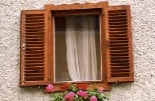 Macroprocessos de Atenção às Condições Crônicas
3
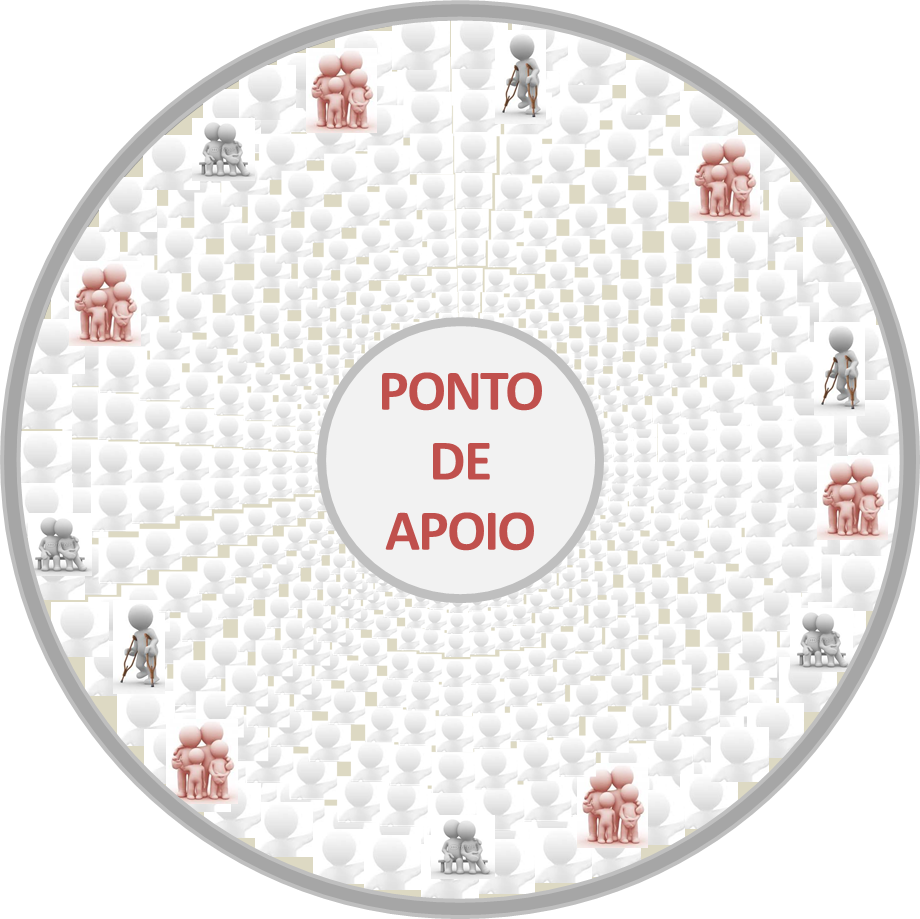 PONTO DE APOIO
Acolhida do usuário
Pré-atendimento
Encaminhamento para o atendimento
ATENDIMENTO
ATENDIMENTO
EDUCAÇÃO
EM SAÚDE
Pós-atendimento
Monitoramento dos usuários em atendimento
PLANO DE CUIDADO
COMPLETO
Vigilância dos sinais de alerta para urgências
Agendamento de retorno
Equipe
Multiprofissional e interdisciplinar
Cada profissional tem a sua competência e contribuição específica
Composição geral:
Enfermeiro
Psicólogo
Fisioterapeuta
Farmacêutico
Assistente social
Médico
Dentista
Profissionais especialistas de acordo com a rede de atenção, principalmente o enfermeiro e o médico
Equipe
Adesão ao modelo de atenção praticado no Centro
Compartilha do conhecimento e ação clínica com os demais profissionais da equipe
Responsabilidade pelo cuidado
Competência para a utilização de novas tecnologias de atenção às condições crônicas
Compromisso com as metas estabelecidas
Disponibilidade para interação com o usuário, para apoio ao autocuidado
Atendimento
Organizado com a utilização das novas tecnologias de atenção às condições crônicas:
Atenção contínua
Atenção compartilhada em grupo
Grupo operativo
Grupo de pares
Autocuidado apoiado
É fundamental a compreensão, adesão e participação do usuário
Atendimento
Organizado com a utilização das novas tecnologias de atenção às condições crônicas:
Atenção contínua
Atenção compartilhada em grupo
Grupo operativo
Grupo de pares
Autocuidado apoiado
Plano de Cuidado
Plano de Autocuidado
ATENÇÃOCONTÍNUA
Atenção contínua
Atendimento de forma sequenciada
Diferentes profissionais de saúde
Num mesmo turno de trabalho

Benefício para o usuário: comparecimento único com vários atendimentos; boa compreensão da sua situação de saúde; um único plano de cuidado, completo
Atenção contínua
Indicação:
Avaliação inicial de pessoas portadoras de condições crônicas que se beneficiam de diferentes abordagens profissionais
Atenção contínua
Atendimentos sequenciais pelos vários profissionais
Objetivos, com duração média de 15 minutos
Ponto de coordenação
Atenção contínua
Conteúdo:
Avaliação clínica específica de cada área
Exames específicos: exame do pé, exame oftalmológico, exames complementares
Diagnósticos, estabelece o cuidado necessário (recomendações, exames, medicamentos, etc)
Atenção farmacêutica: efeitos adversos, adesão aos medicamentos, conciliação medicamentosa
Comunicação ao usuário da sua situação
Educação em saúde
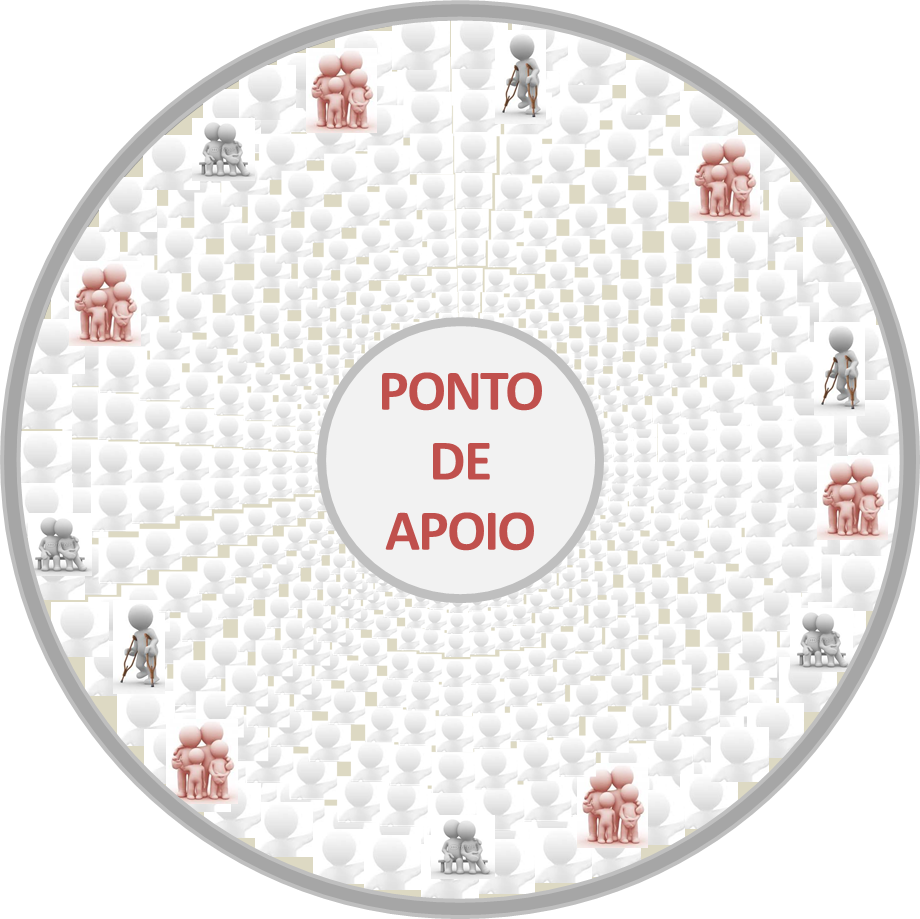 Acolhida do cidadão
ATENÇÃO
CONTÍNUA
Exames complementareSs
Assistente social
Enfermeiro
Farmacêutico
Pós-atendimento
Psicólogo
Plano de cuidado
Nutricionista
Médico
Fisioterapeuta
COORDENADOR DO CICLO DE ATENDIMENTO
Atenção contínua
Objetivos:
Melhorar resultados sanitários, aumentar a satisfação dos usuários, monitorar as condições crônicas, aumentar a satisfação da equipe, reduzir a utilização de serviços desnecessária
Plano de cuidado
É uma sistematização:
dos diagnósticos biopsicossociais e funcionais do indivíduo
das intervenções promocionais, preventivas, curativas, paliativas e/ou reabilitadoras capazes de manter ou recuperar a sua saúde e os respectivos prazos (curto, médio, longo)
das metas terapêuticas definidas, os passos para alcançá-las, a superação de possíveis obstáculos, o suporte necessário
PLANO DE CUIDADO
Plano de cuidado
O usuário tem uma participação ativa
deve ter uma compreensão da sua situação de saúde e das intervenções necessárias
deve definir as metas terapêuticas
Deve ser monitorado e atualizado periodicamente
METAS E OBJETIVOS TERAPÊUTICOS
Estilo de vida: alimentação, atividade física, abstinência de fumo
Nutrição
Vacinação
Controle glicêmico
Pressão arterial
Controle lipídico
Pé diabético
...
PLANODE AUTOCUIDADO
RELATO DE EXPERIÊNCIA
Município de Tauá
Profissional coordenador do ciclo organizou as salas de atendimento e coordenou a movimentação dos profissionais
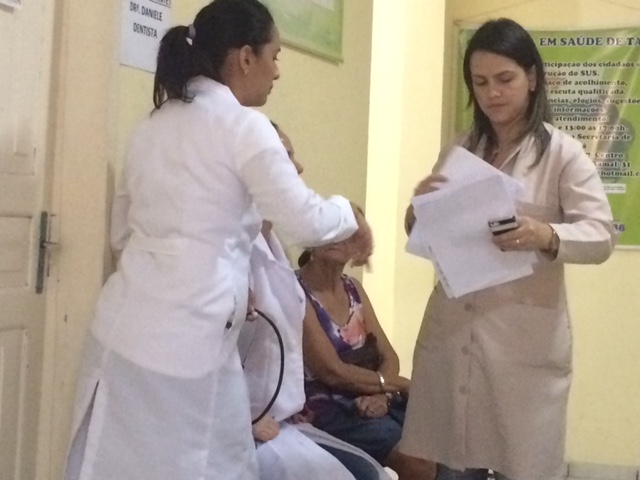 Profissionais rodiziaram pelos consultórios
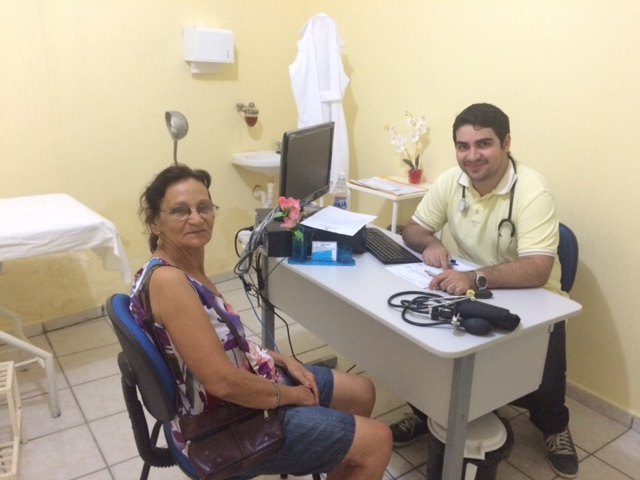 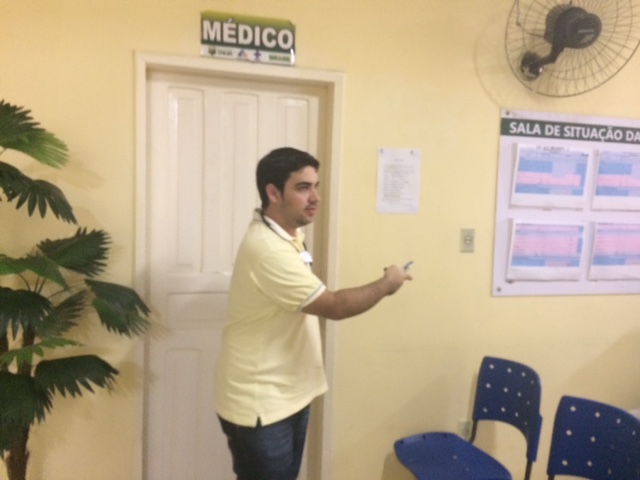 Exceção Consultório Odontológico
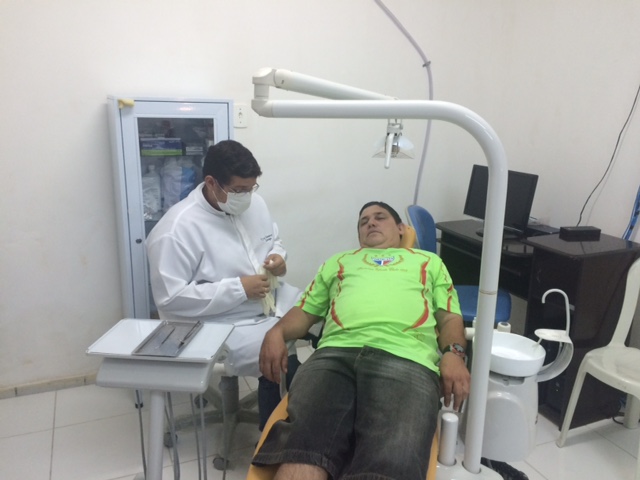 Profissional coordenador do ciclo
Roda de conversa com os usuários
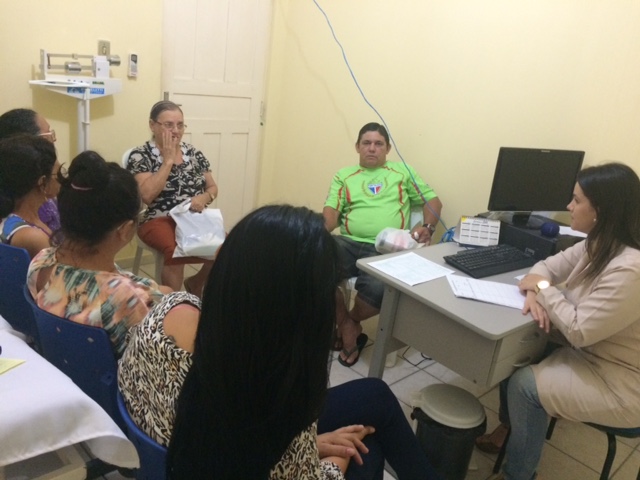 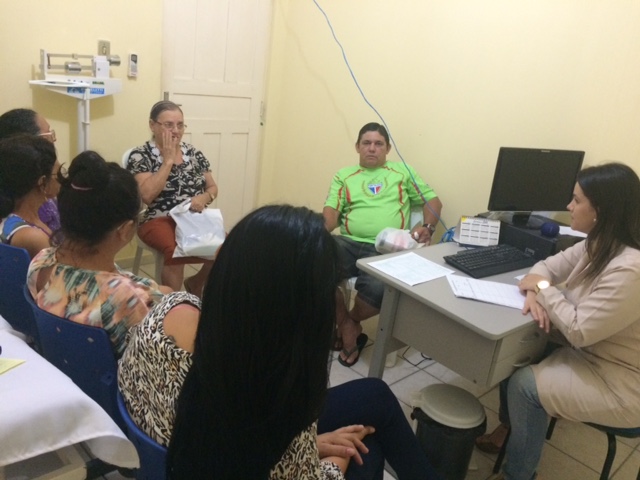 Os profissionais discutiram o Plano de Cuidado Individual, definiram qual profissional construiria o Plano de Autocuidado Apoiado com o usuário
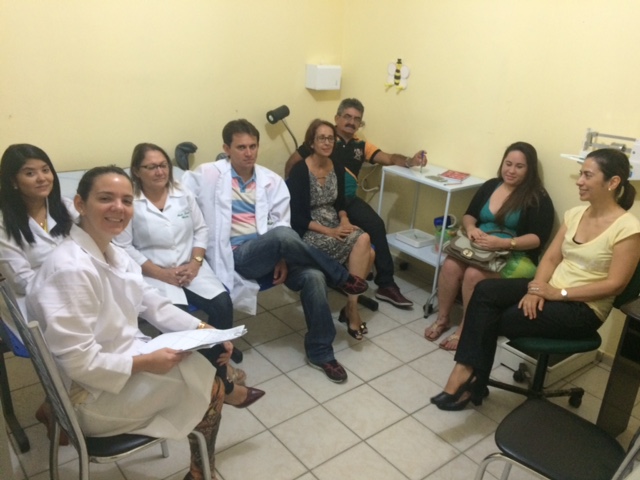 Cada Profissional  e o ACS reuniram com um usuário preencheram o Plano de Autocuidado Apoiado, pactuando as metas
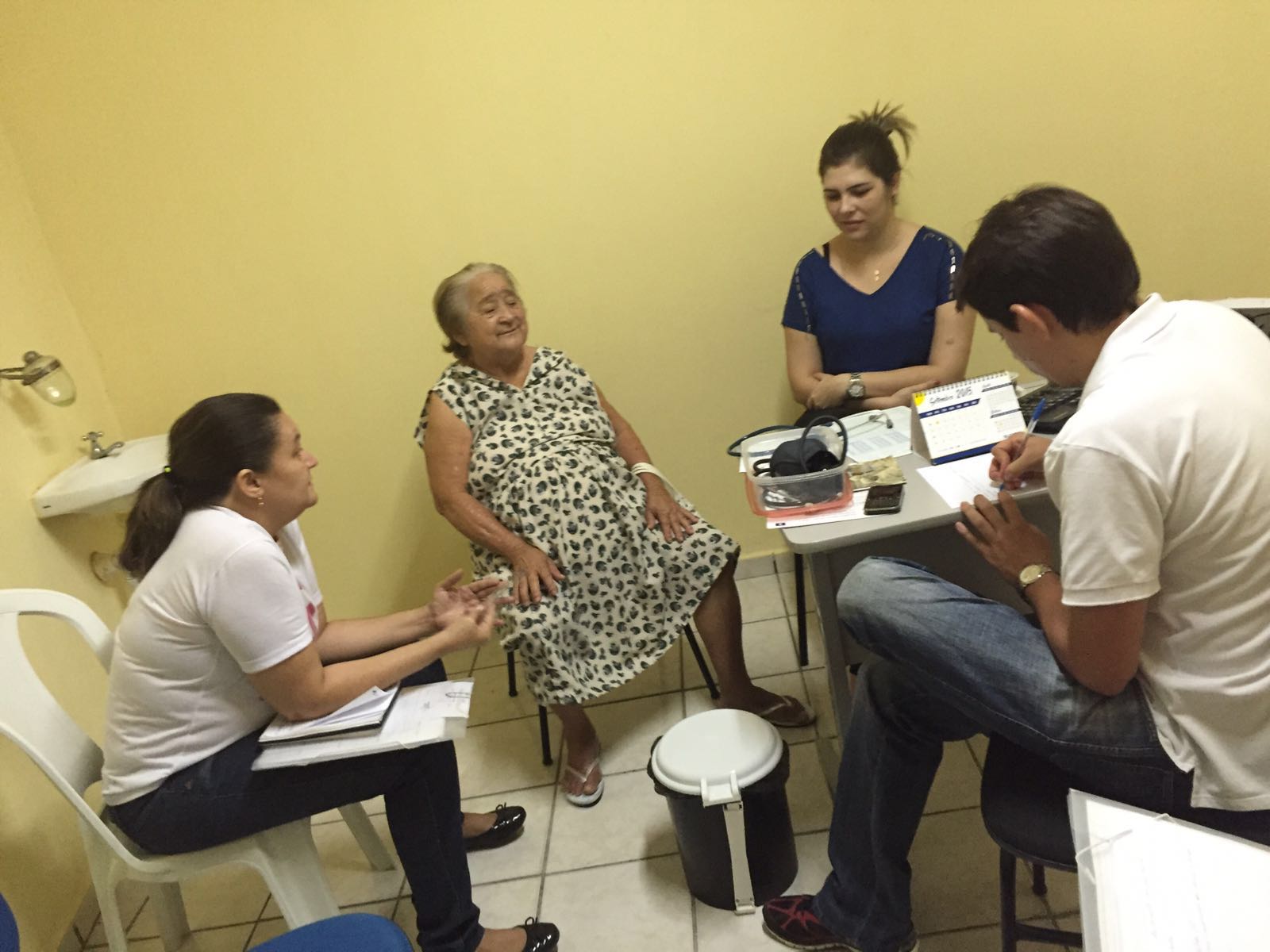 Os profissionais organizaram os encaminhamentos, como por exemplo, encaminhamento para o CEO, oftolmologista, dentre outros.
Potencialidades levantadas pela equipe:

Equipe multiprofissional integrada e trabalhando juntos;
Troca de experiências;
Vínculo dos profissionais com os usuários;
Rodízio dos profissionais nas salas;
Participação do ACS e dos cuidadores;
Discussão dos casos em conjunto;
Registro em prontuário;
Satisfação do usuário;
Potencialidades levantadas pela equipe:

Visão ampliada da saúde do usuário – na avaliação de saúde, na aproximação com o paciente e na atenção e cuidado;
Construído junto com o usuário dando-lhe voz – participação em todo o processo;
Organização do processo;
Maior chance de adesão dos usuários;
Acesso destes usuários à saúde bucal;
Potencialidades levantadas pela equipe:

Corresponsabilização;
Respeito às diferentes opiniões entre os profissionais; 
Momento de educação em saúde - roda de conversa.
GERENCIAMENTO DO PROCESSO DA ATENÇÃO CONTINUA E AUTOCUIDADO APOIADO